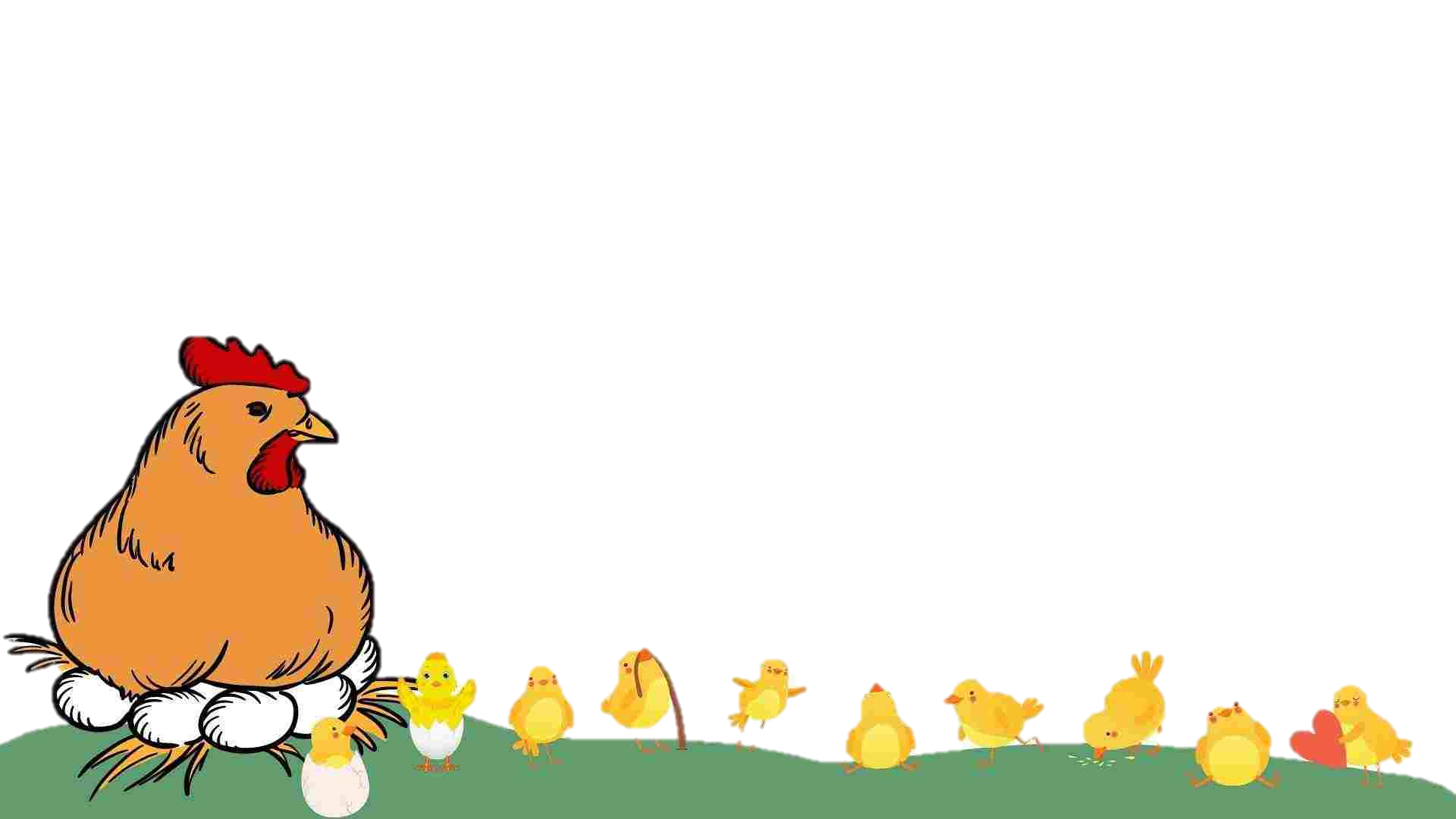 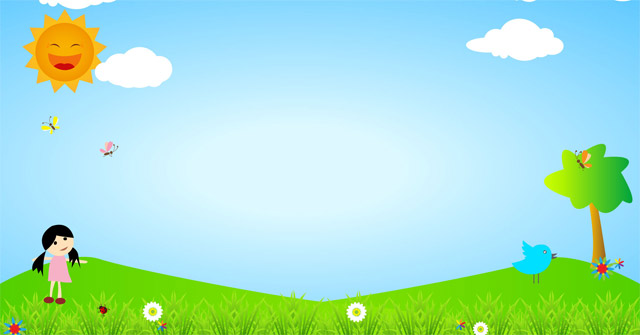 Phát triển ngôn ngữ
Bài thơ: 
10 quả trứng tròn
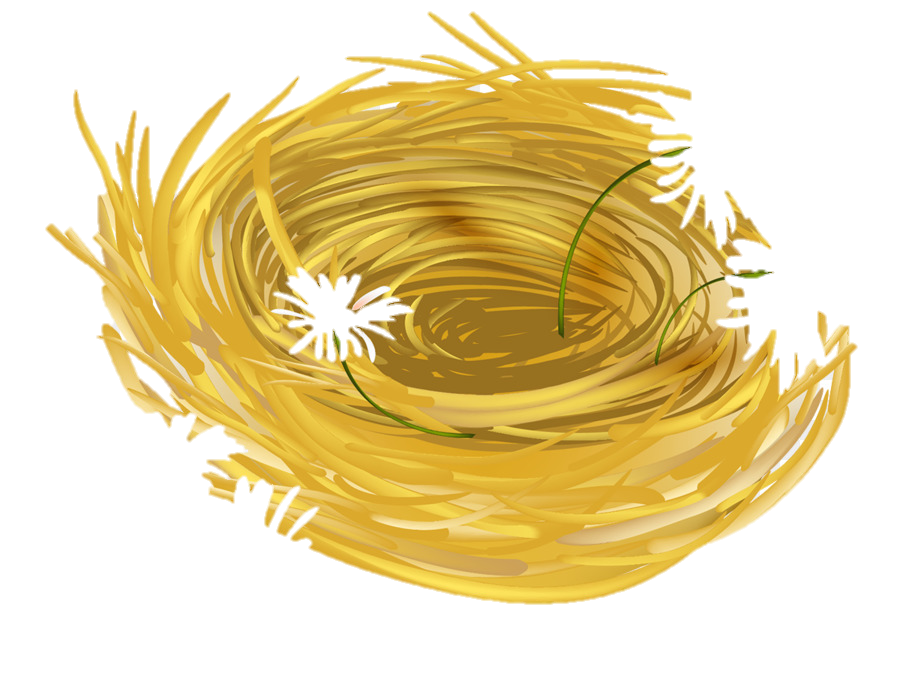 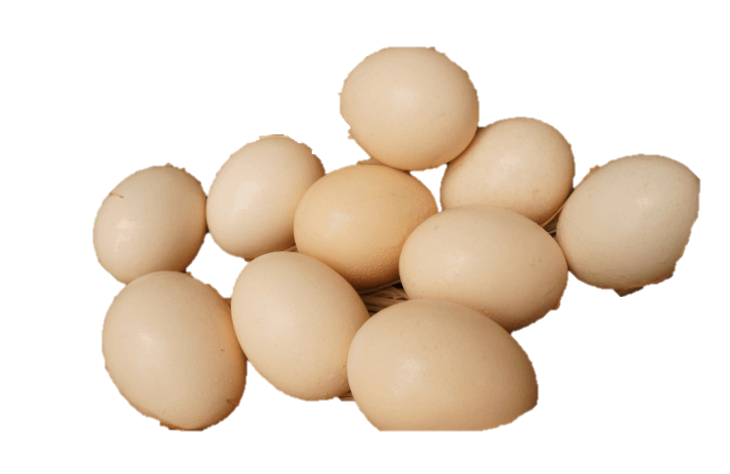 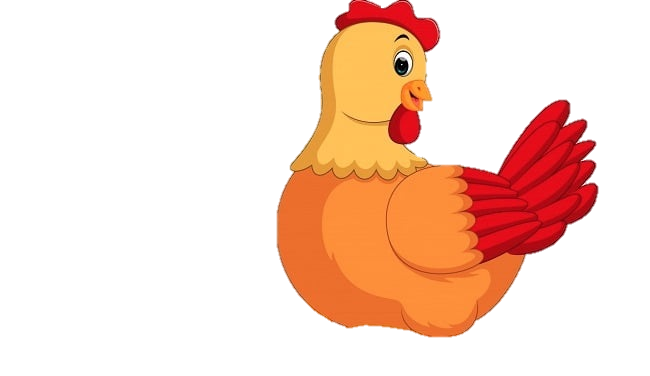 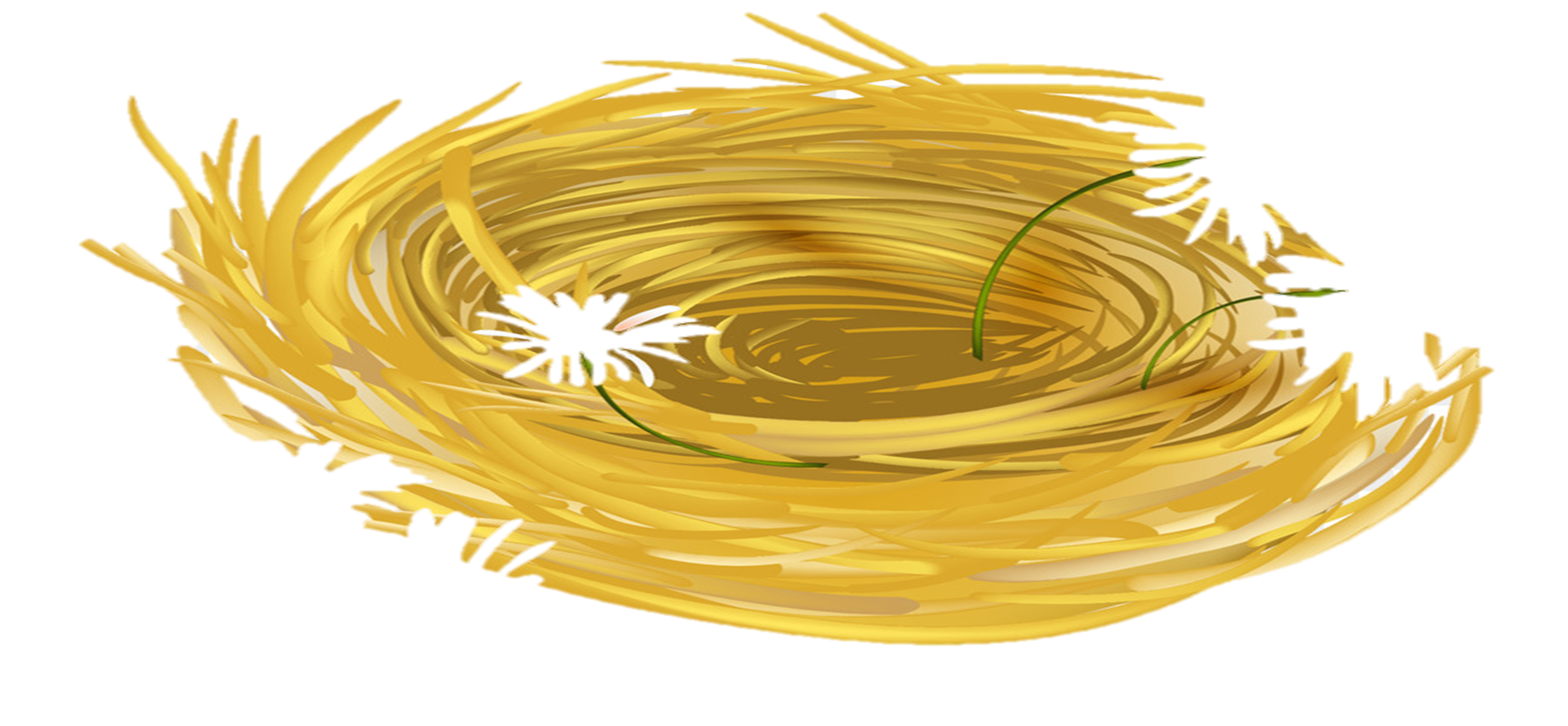 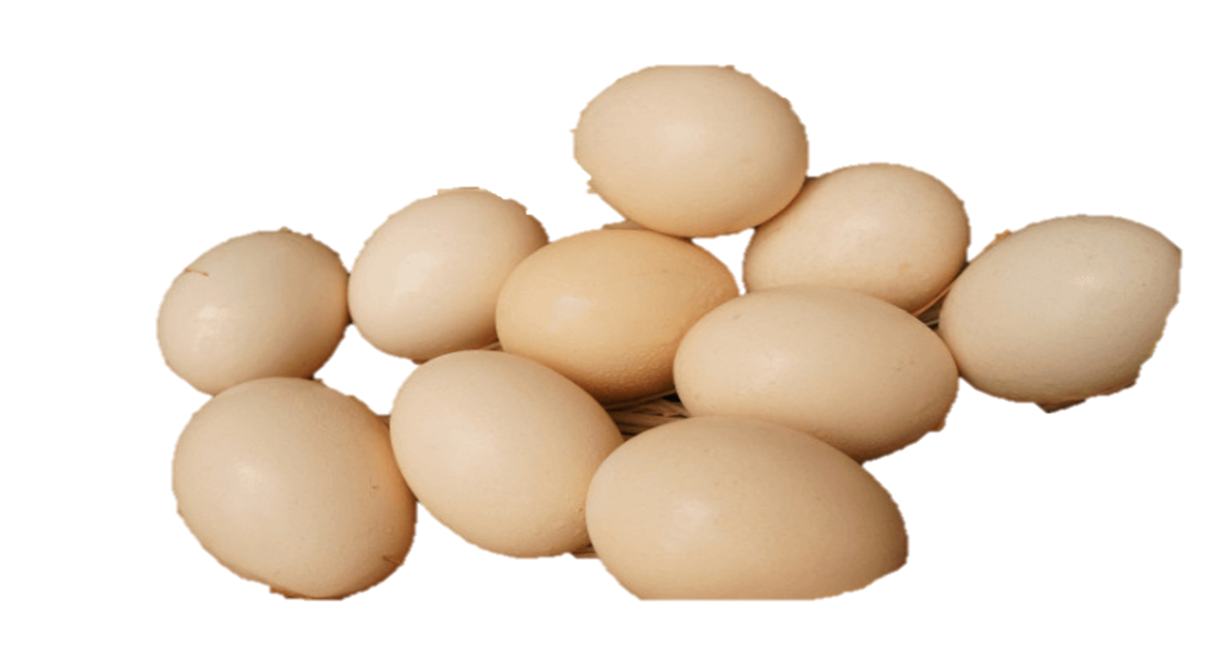 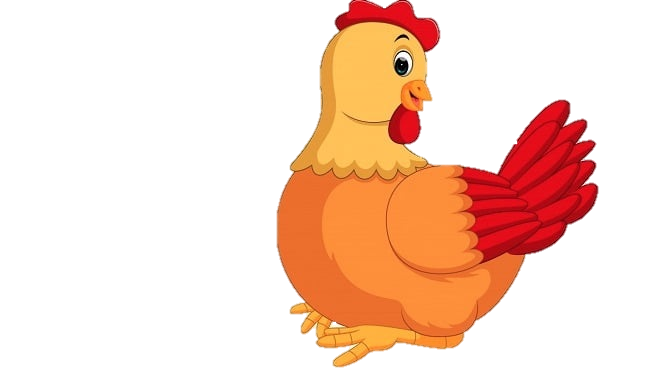 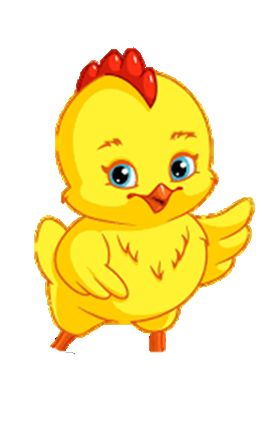 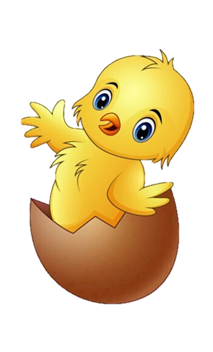 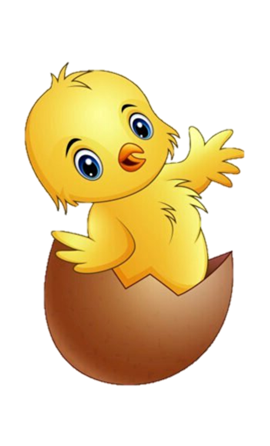 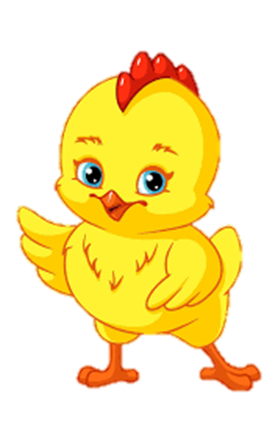 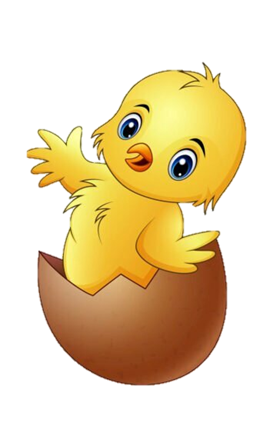 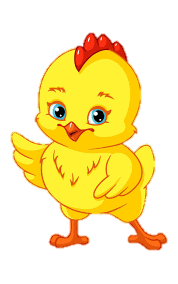 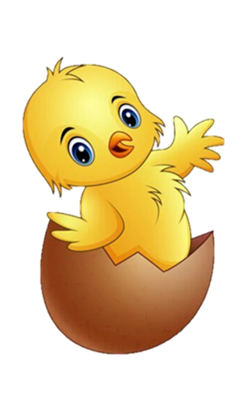 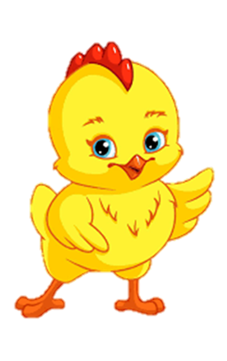 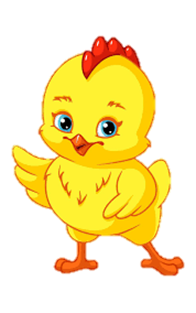 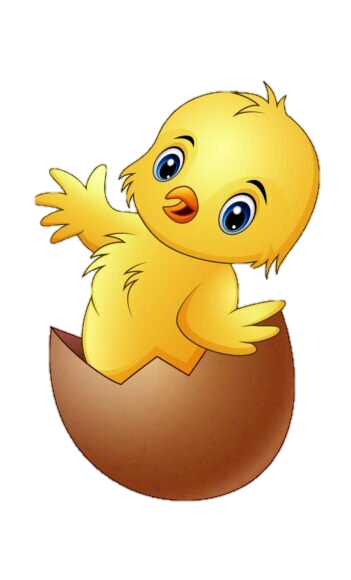 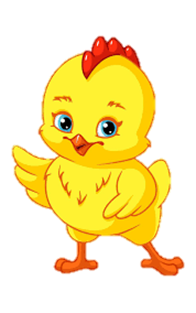 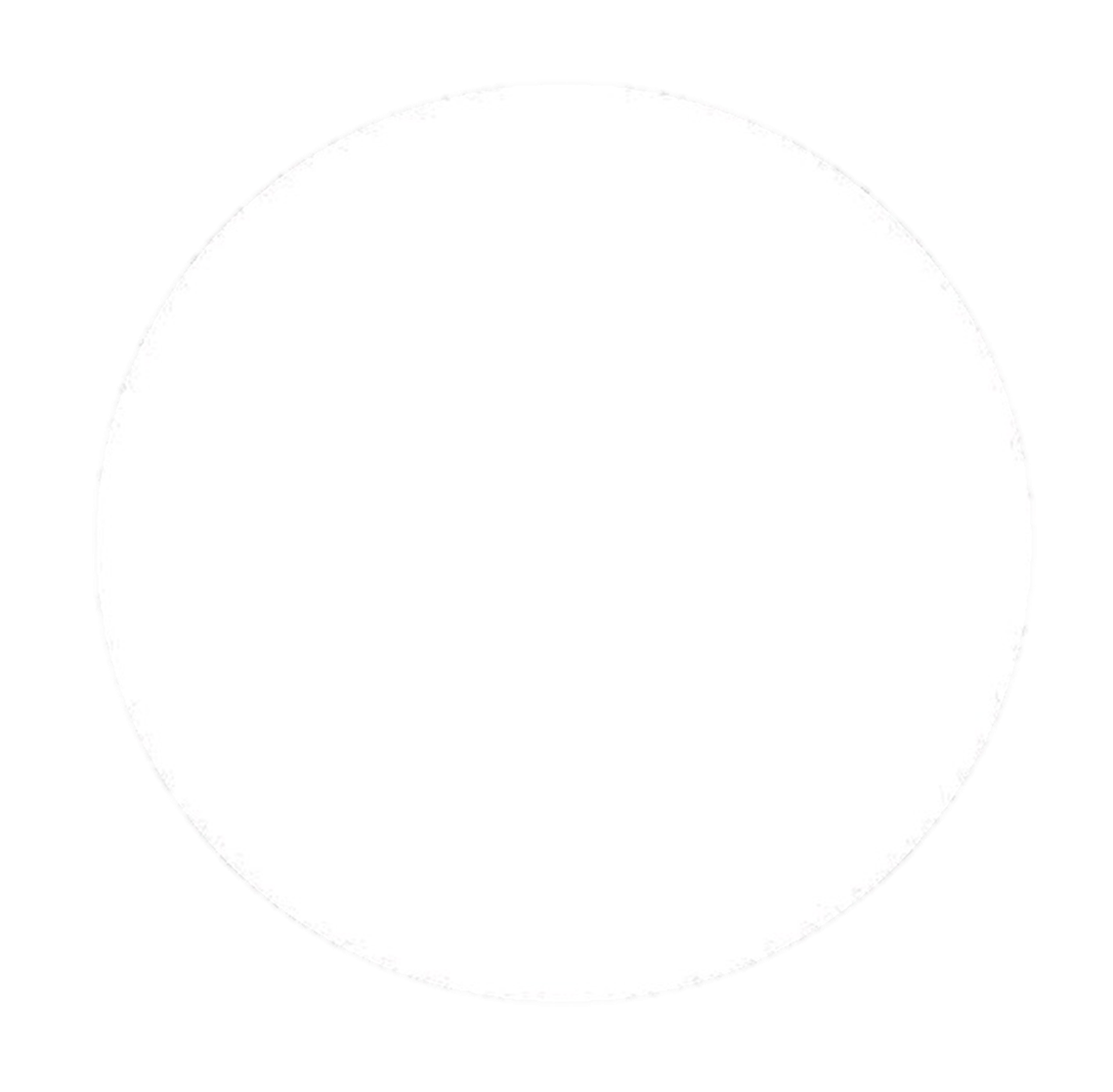 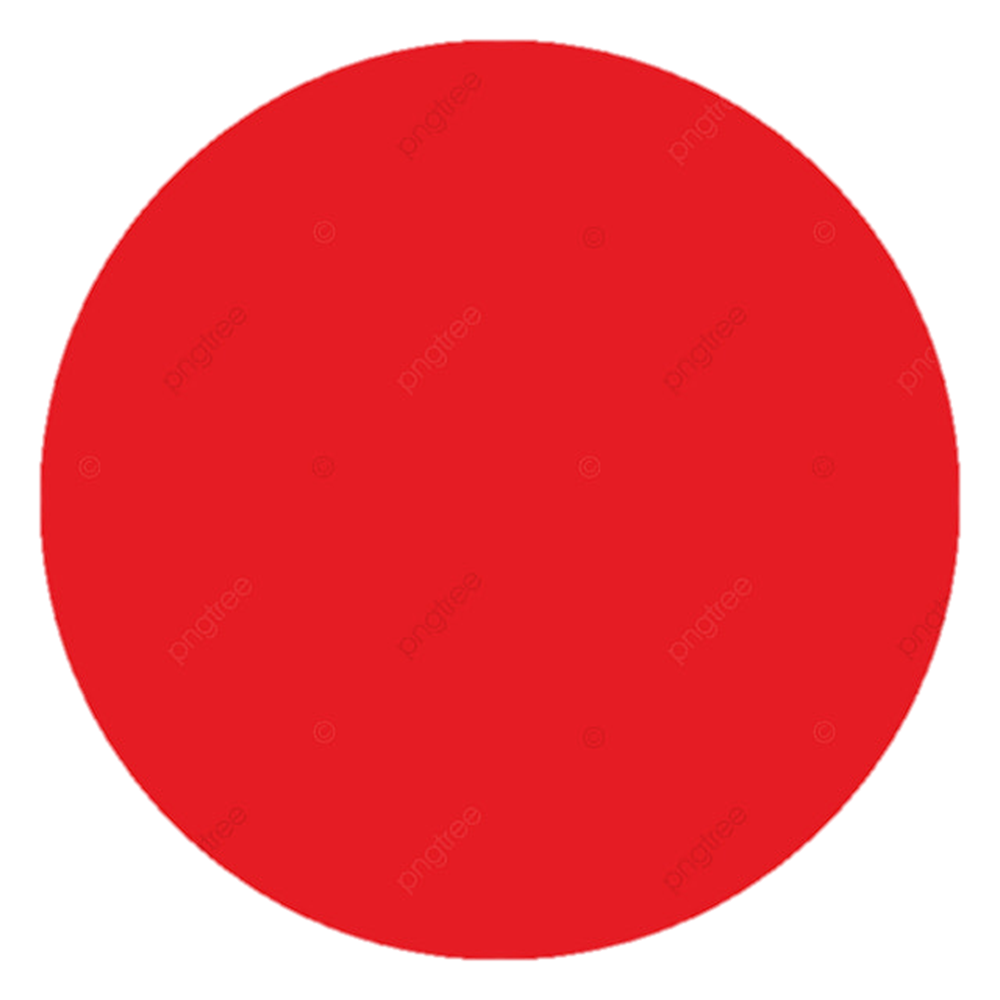 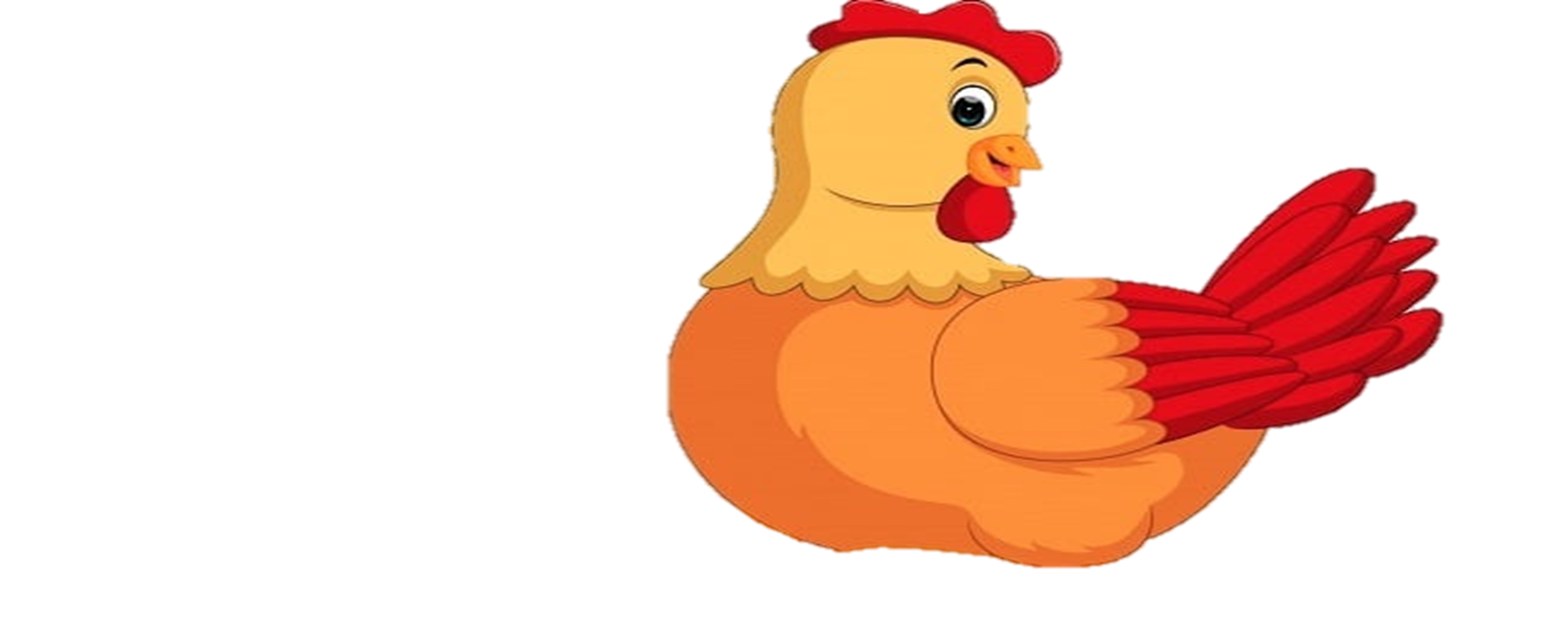 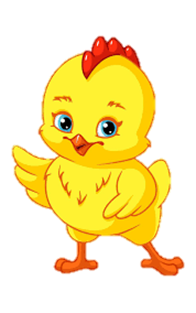 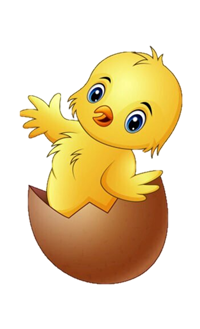 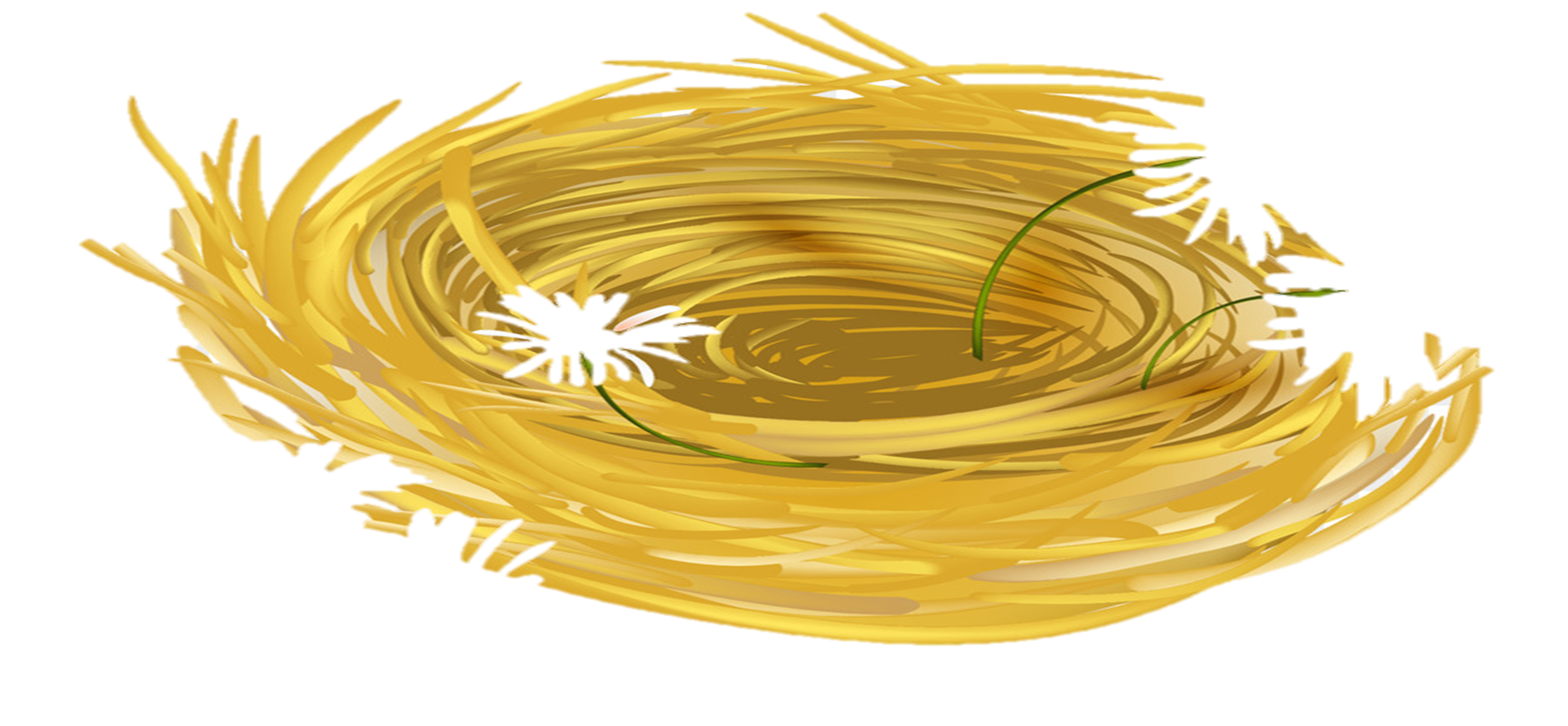 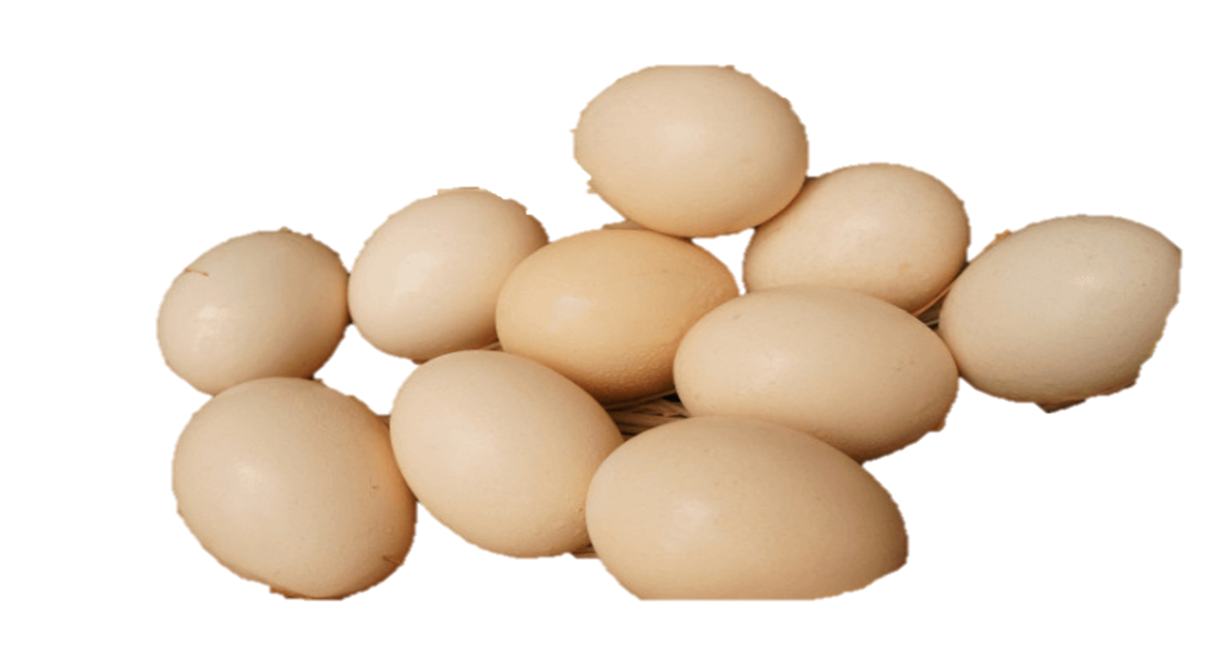